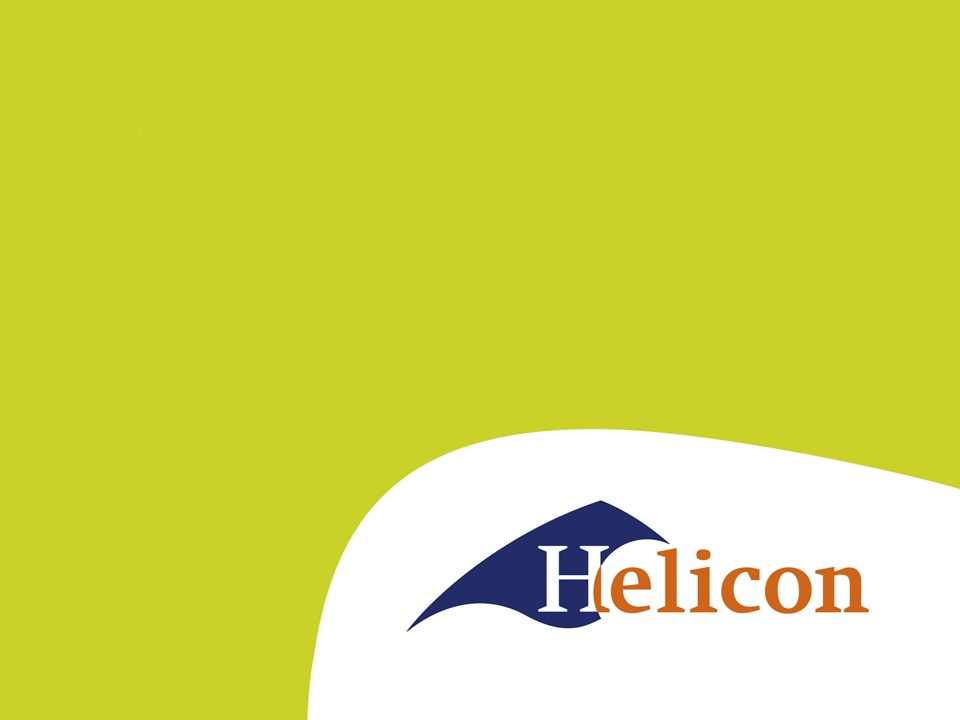 Bedrijfsplan – LG33
Het ondernemingsplan
De ondernemer
Wie zijn jullie, wat gaan jullie doen en waarom.
De markt
Voor wie gaan jullie het doen, hoe gaan jullie verkopen?
De organisatie
Hoe is het bedrijf zelf geregeld
Financiën
Wat kost het en blijft er iets over?
Verslagen tot nu toe
Persoonlijk
CV’s in de bijlage
Marktonderzoek.
Geef ook antwoord op je bureau-onderzoekvragen
Werk twee relevante trends uit.
Doelgroep
Omschrijf goed! Hoeveel potentiële klanten?
Waar zitten ze?
Hoofd en subdoelgroepen
Goede omschrijving.
Veldonderzoek
Wat ga je potentiële klanten vragen?
Antwoorden waar je iets mee kunt
Open of gesloten vragen

Hoe oud bent u?
Hoe vaak vraagt u een loonwerker om diensten uit te voeren?
Nooit
0-1 x per jaar
2-6 x per jaar
7-12 x per jaar
13 of meer keer per jaar
Bureauonderzoek
Vragen waar je zelf (achter je bureau antwoord op kunt vinden)

Aantal ha landbouwgrond (en trend)
Waar zitten mijn concurrenten en wie zijn dat?
Wat zijn trends in mijn sector?
Hoofdstuk 2: de markt
2.1 marktonderzoek (150 woorden exclusief bijlage)

15 vragen veldonderzoek
5 vragen bureauonderzoek

De enquête in de bijlage

2 Artikelen over een trend + samenvatting/conclusies in eigen woorden
2.2 Doelgroep (150)
Doelgroep(en) bepalen
Hoofddoelgroep
Subdoelgroepen
Doelgroep analyseren
Wat kun je allemaal zeggen over jullie doelgroepen. Per doelgroep.
2.3 Bedrijfsformule
Product
Presentatie
Plaats
Personeel
Prijs
Promotie
2.3.1 Product (150 woorden)
Welke producten en diensten ga je precies aanbieden?
- Soort menukaart

Wat heb je daarvoor nodig?

Wil je dit in de toekomst nog veranderen/uitbreiden?
2.3.2 Presentatie (100)
Hoe ziet je bedrijf eruit?
	- Van buiten?
	- Van binnen?
Huisstijl (logo, website, Facebook, visitekaartjes)
Bedrijfskleding
Belettering
Gedrag personeel
2.3.3 Plaats
Waar zit het bedrijf?
Waarom daar?
Bereikbaarheid?
Eisen en wensen aan de locatie?
- verbouwingen
Distributie?
	- Klanten
	- Leveranciers
2.3.4 Personeel
Taakverdeling
Uitbesteden
Eigenschappen
Toekomst
2.3.5 Prijs (beleid)
Hoe zet je jezelf in de markt?
Kostprijs
Concurrentie
Wat wil een klant betalen

Waar ga je geld voor vragen?
Tarief?
Winst op producten?
2.3.6 Promotie
Hoe wil je je bedrijf gaan promoten?
Waar precies  koppel met doelgroep
Waarom gaat dat werken?
Kosten
Wie verantwoordelijk
Tijd
Promotieplanning
Concurrentie (150)
Welke bedrijven zijn jullie concurrenten en waarom?

Unique Selling Points
- Waarom zijn jullie beter dan een concurrent en wat is dus jullie kracht om je te onderscheiden?
SWOT
Aan de slag!